ПРЕИМУЩЕСТВА ПРИМЕНЕНИЯ 
СОВРЕМЕННОГО НЕТКАНОГО МАТЕРИАЛА ДЛЯ УБОРКИ ПОЛА:
СВОЙСТВА ВОЛОКНА
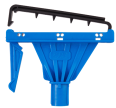 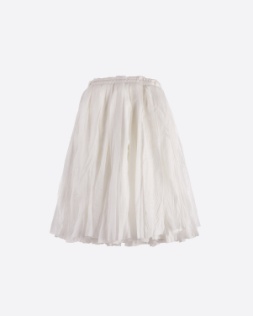 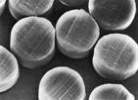 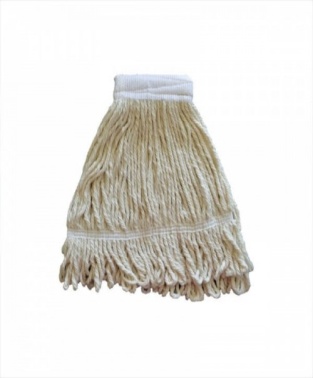 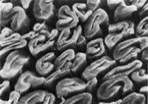 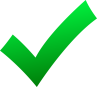 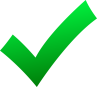 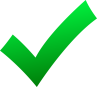 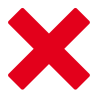 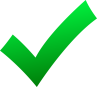 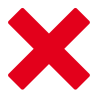 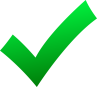 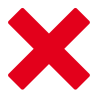 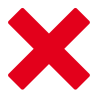 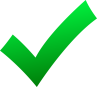 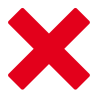 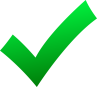 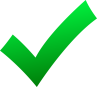 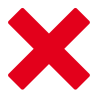 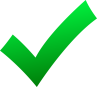 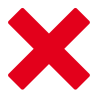 ДИНАМИКА РОСТА МИКРОФЛОРЫ
Большинство микроорганизмов при благоприятных условиях  делятся пополам 
через  каждые 
20-30 минут *


100 бактерий 
при t +37° 
через 5 часов превратятся
 в более чем 
3 млн!
3 276 800
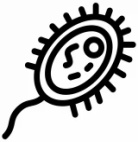 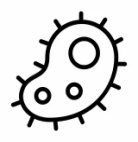 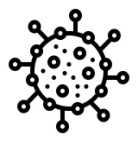 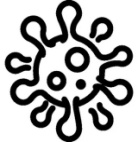 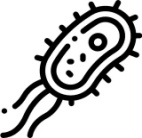 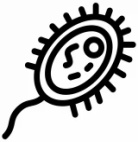 409 600
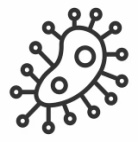 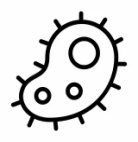 51 200
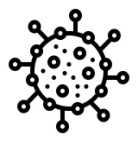 6 400
800
1 час
2 часа
3 часа
4 часа
5 часов
* «Физиология бактерий» Литусов Н.В.
ПРЕДОТВРАЩЕНИЕ ЗАГРЯЗНЕНИЯ ЗА СЧЕТ 
ПРИМЕНЕНИЯ СОВРЕМЕННЫХ МАТЕРИАЛОВ
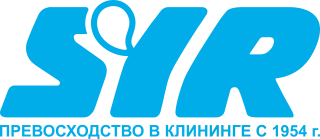 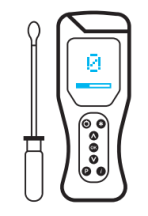 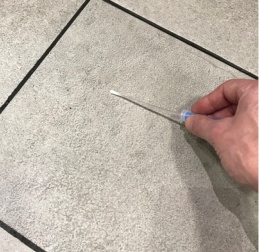 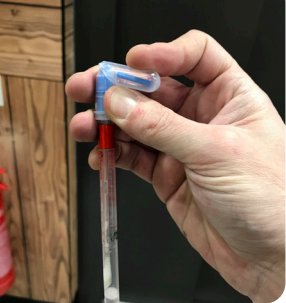 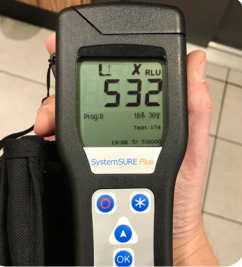 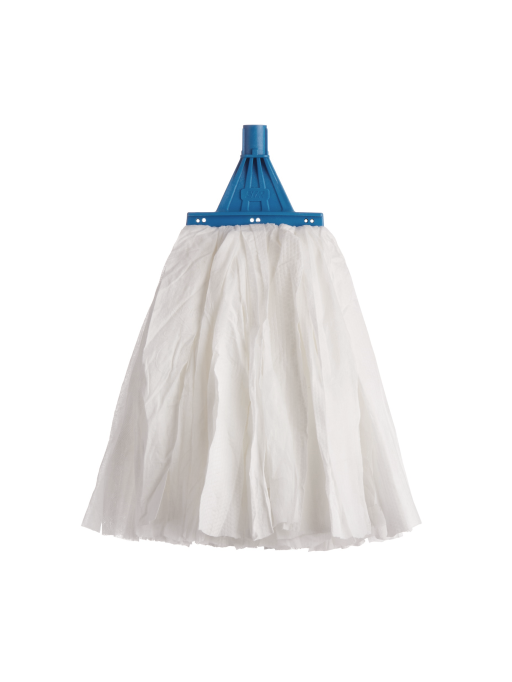 Метод: определение люменометром наличия молекул АТФ (аденозинтрифосфата) на напольном покрытии.




Период: еженедельные тесты в течение 1 месяца.

Место: крупная сеть ресторанов быстрого питания, зоны с наибольшим траффиком (входная зона и зона выдачи заказов).
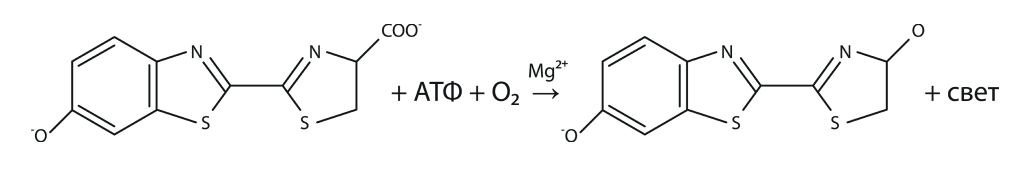 RLU
RLU 
относительные световые единицы
Уборка пола мопом из современных синтетических материалов сокращает обсемененность «остаточной органикой» на 37%